PROGRAMME     EDUCATIF     FEDERAL
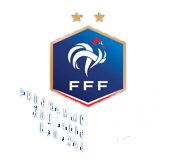 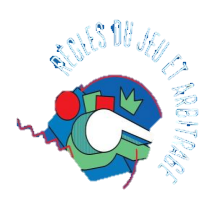 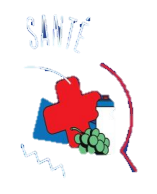 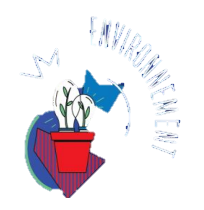 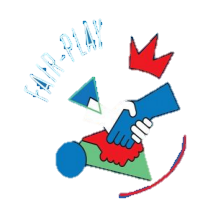 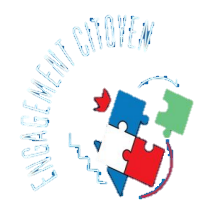 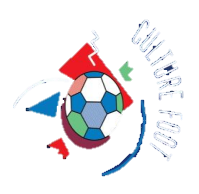 Effacez les logos des thématiques non choisies
Logo Club
IMAGE PRINCIPALE DE L’ACTION
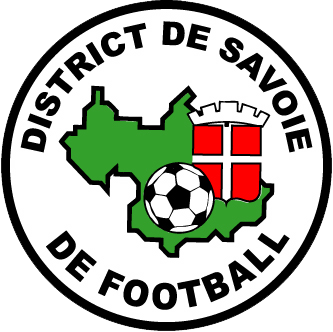 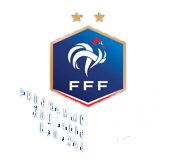 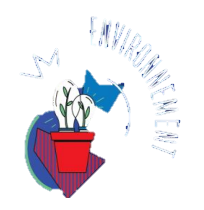 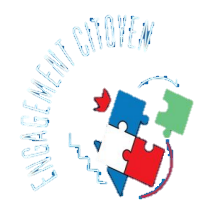 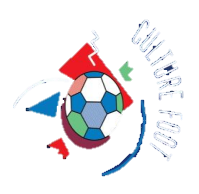 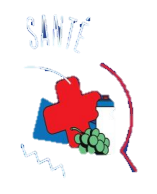 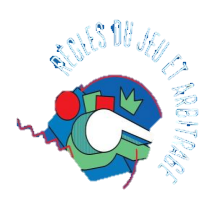 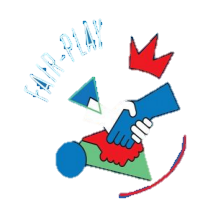 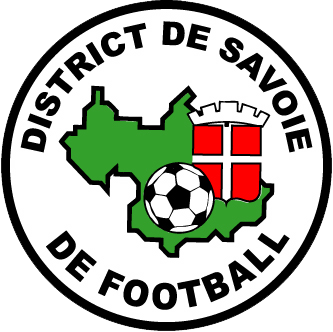 Logo Club
Effacez les logos des thématiques non choisies
Intitulé de l’Action :
Public visé :

Lieu :
Durée de l’Action :

Encadrement club :
Intervenant(s) extérieur(s) :

Description de l’Action :
Objectif(s) de l’Action :




         Compétence(s) visée(s) :     (Optionnel)
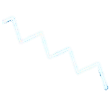 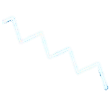 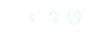 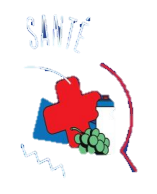 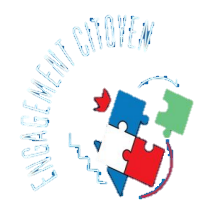 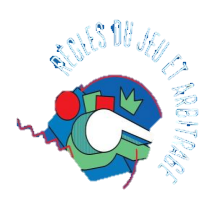 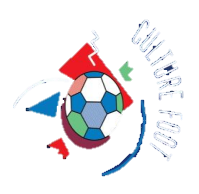 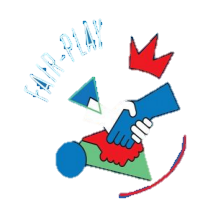 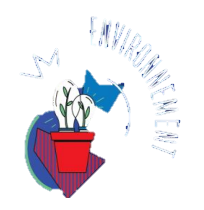 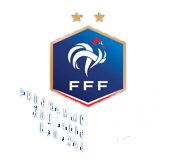 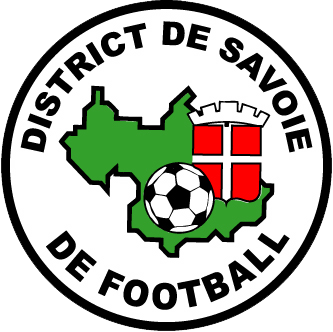 Logo Club
Effacez les logos des thématiques non choisies
TOUTE(S) AUTRE(S) PHOTO(S) OU INFORMATION(S) QUE VOUS SOUHAITEZ AJOUTER